শুভেচ্ছা
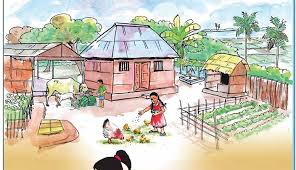 পরিচিতি
বিষয়ঃ বাংলাদেশ ও বিশ্ব পরিচয়
শ্রেণিঃ ৩য়
পাঠঃ আমাদের সমাজ ও পরিবেশ
পাঠ্যাংশঃ সমাজ, পরিবেশ
মোছাঃ রেজিনা আক্তার
সহকারী শিক্ষক
দেওগাঁ সরকারি প্রাঃ বিদ্যালয়
নবাবগঞ্জ, দিনাজপুর।
শিখন ফল
১। সমাজ কী বলতে পারবে ।  ২। পরিবেশ কী বলতে পারবে ।
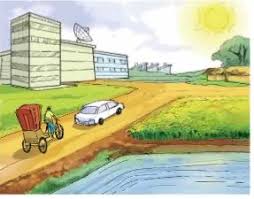 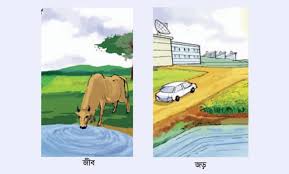 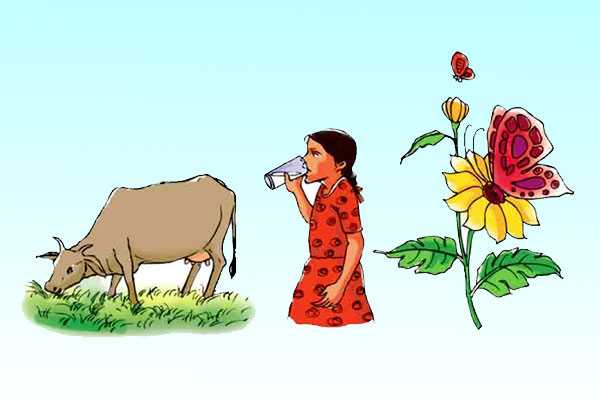 আবেগ সৃষ্টিশিক্ষার্থীর গান গেয়ে
পাঠের শিরোনাম
আমাদের সমাজ ও পরিবেশ
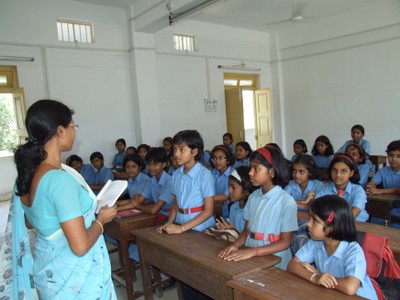 বিদ্যালয়ে আমরা এক সাথে থাকি
নিয়মকানুন মেনে চলি
এটা একটা সমাজ
পাড়া প্রতিবেশী একসাথে মিলেমিশে বাসকরি
কতকগুলো ধর্মীয় অনুষ্ঠান পালন করি 
এটা একটা সমাজ
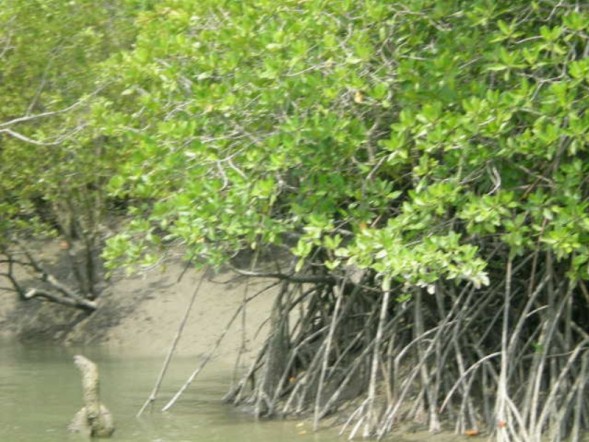 শিশুদের চারপাশে দেখতে বলবো কী কী আছে 
গাছপালা, মাঠ,পুকুর, ঘরবাড়ি, গরু, ইত্যাদি ।
আমাদের চারপাশে  যা কিছু আছে তাই নিয়ে আমাদের পরিবেশ ।
তোমাদের পাঠ্য বই এর ১ম
পাতা বের কর ।
মূল্যায়ন 
মৌখিক প্রশ্ন করবো
সমাজ কী ?পরিবেশ কী ?
ধন্যবাদ
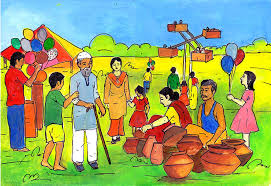